Тема урока:
Органы мочеотделения и размножения.
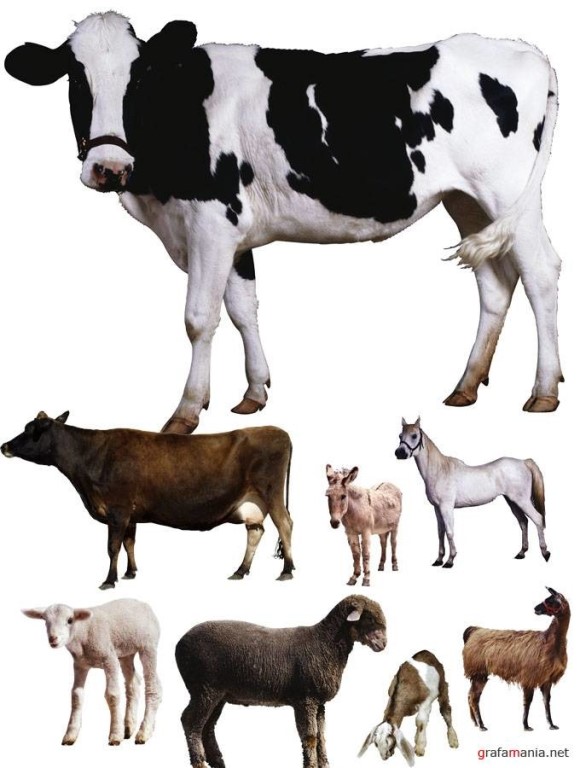 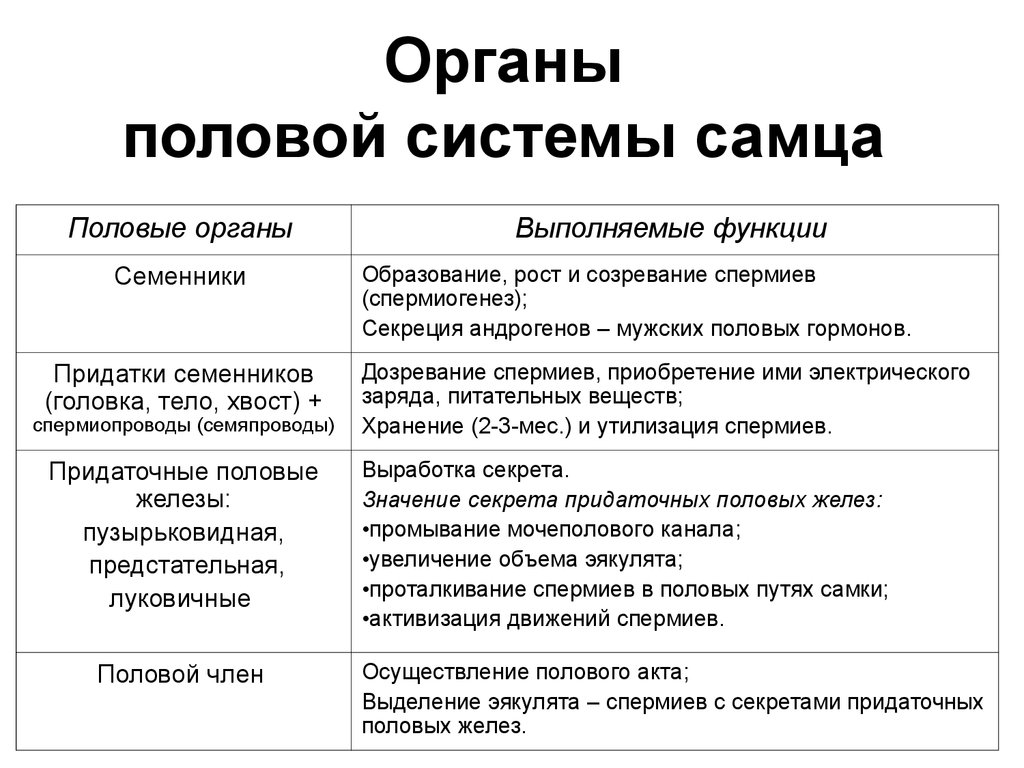 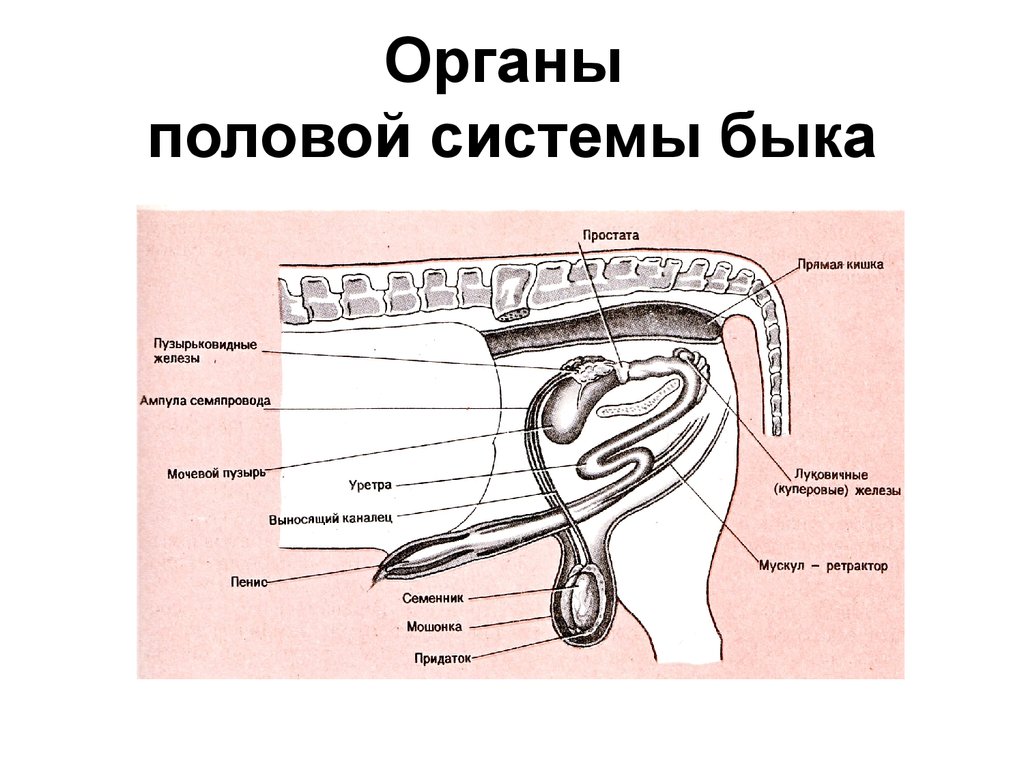 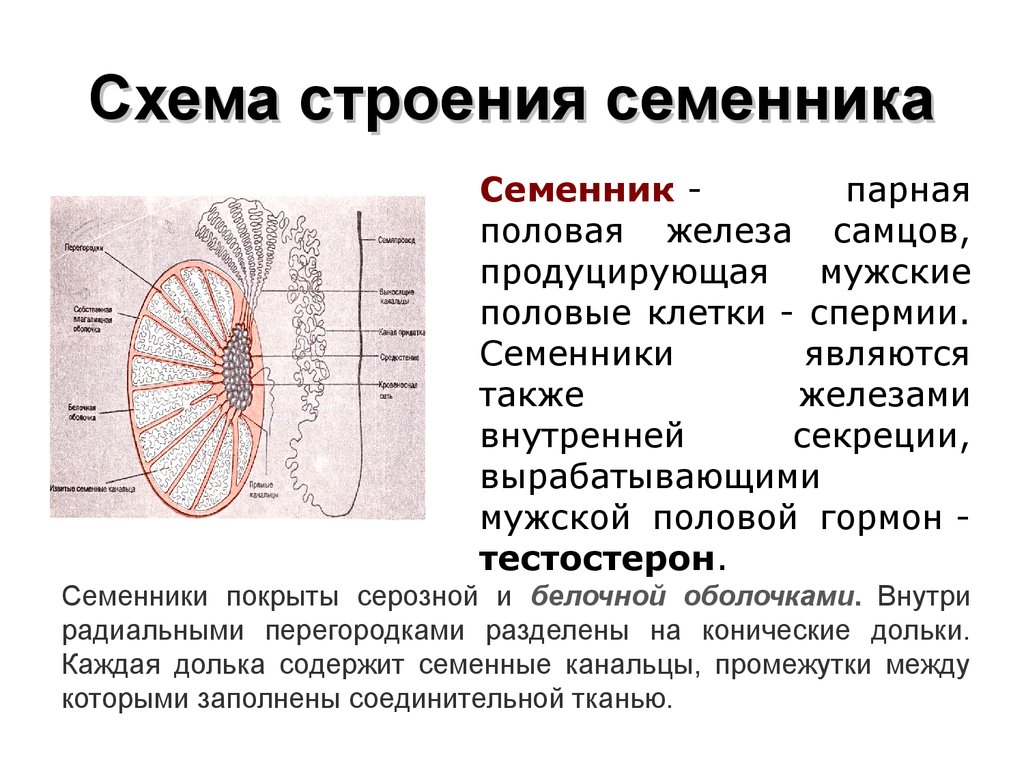 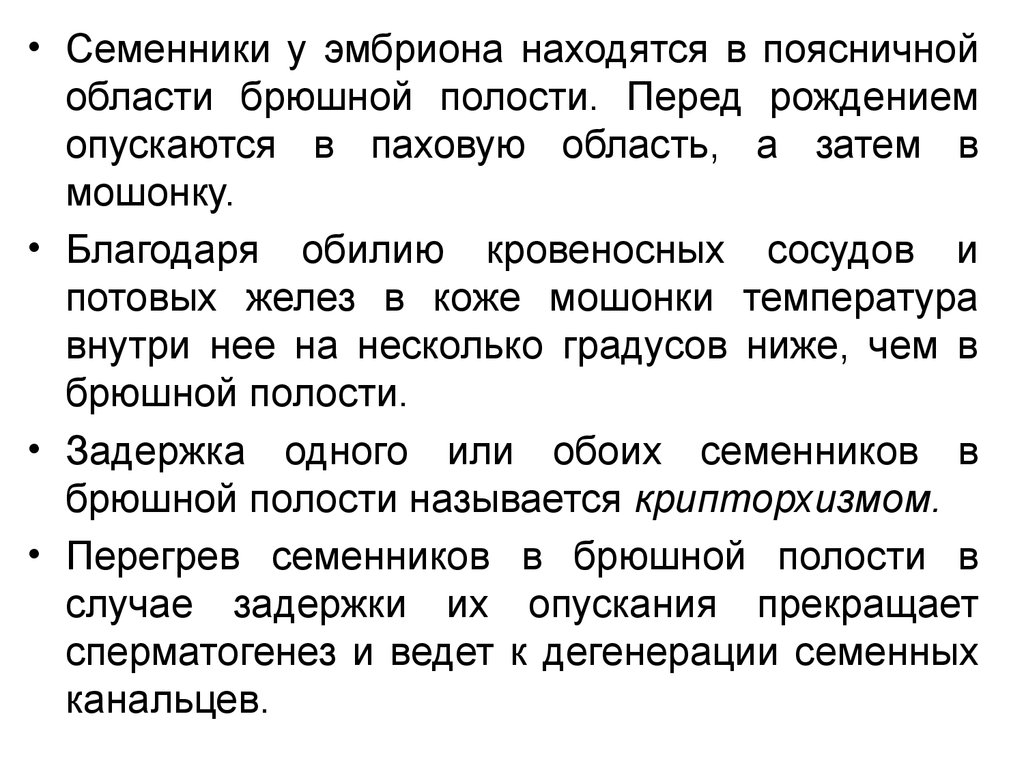 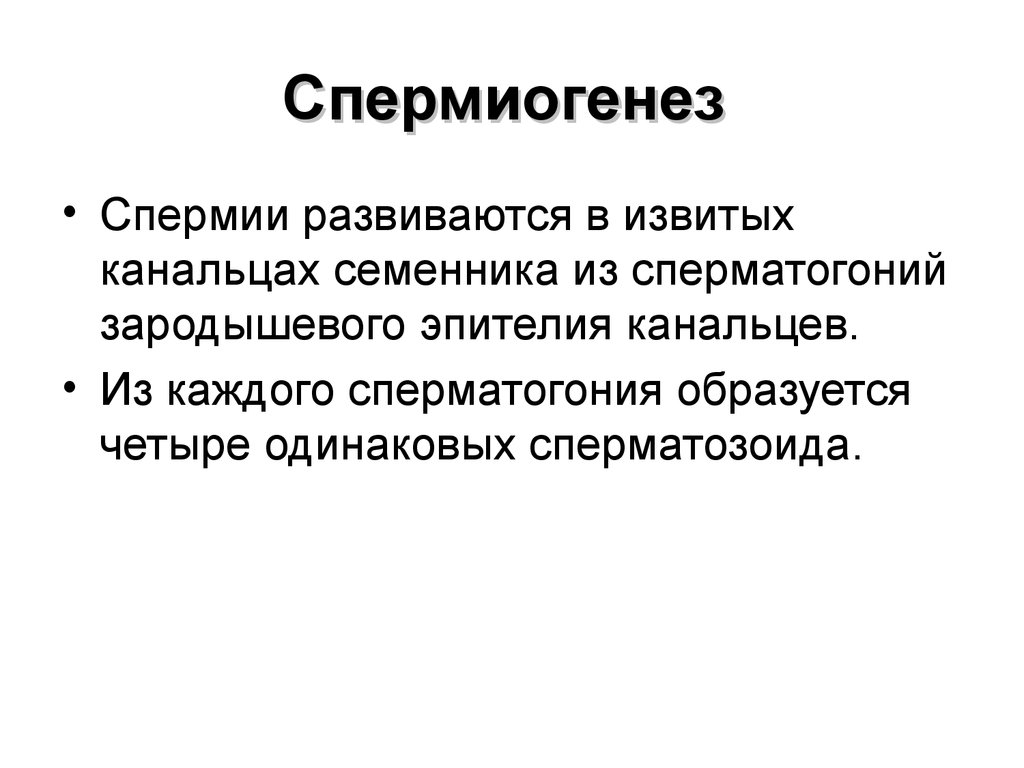 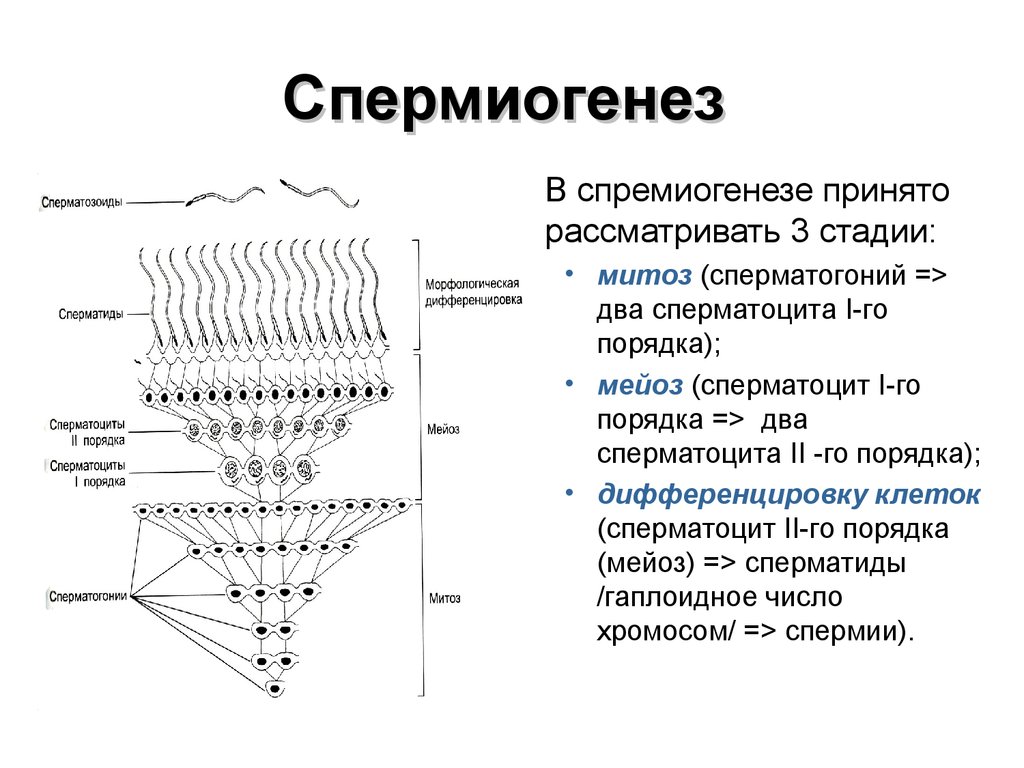 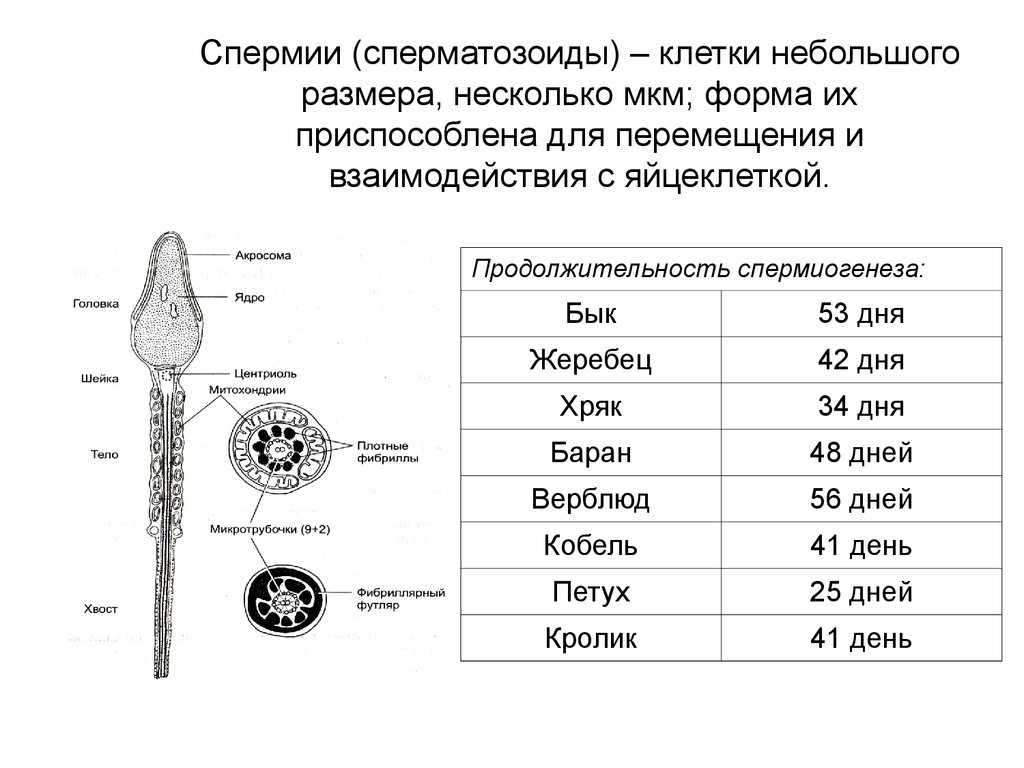 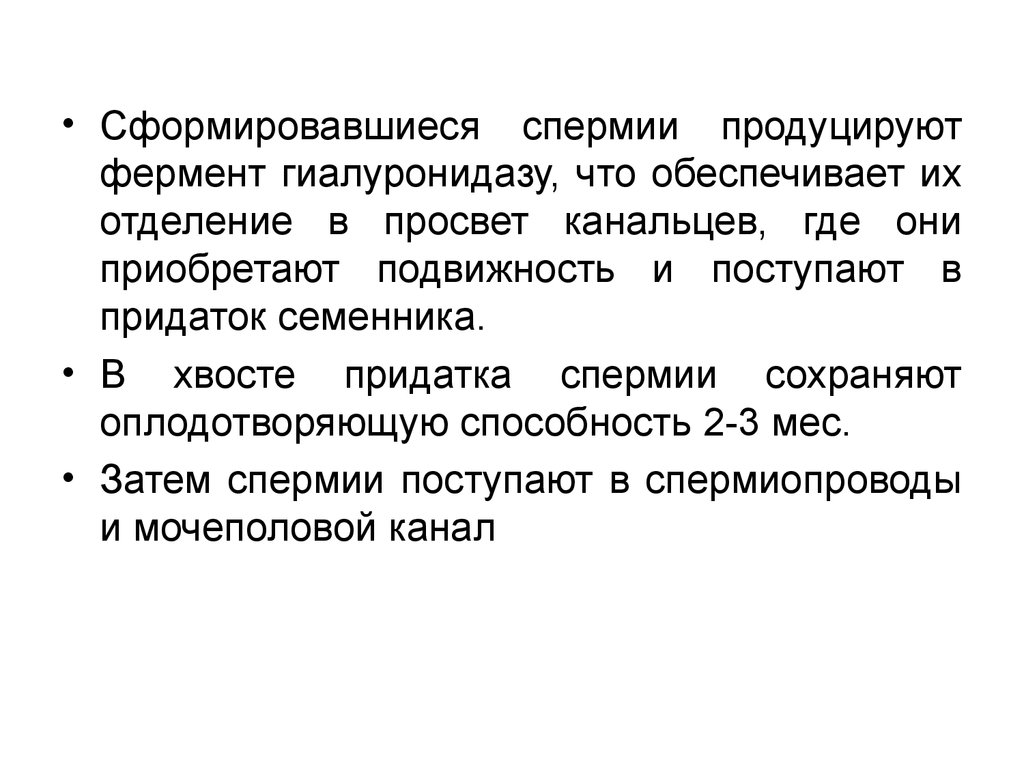 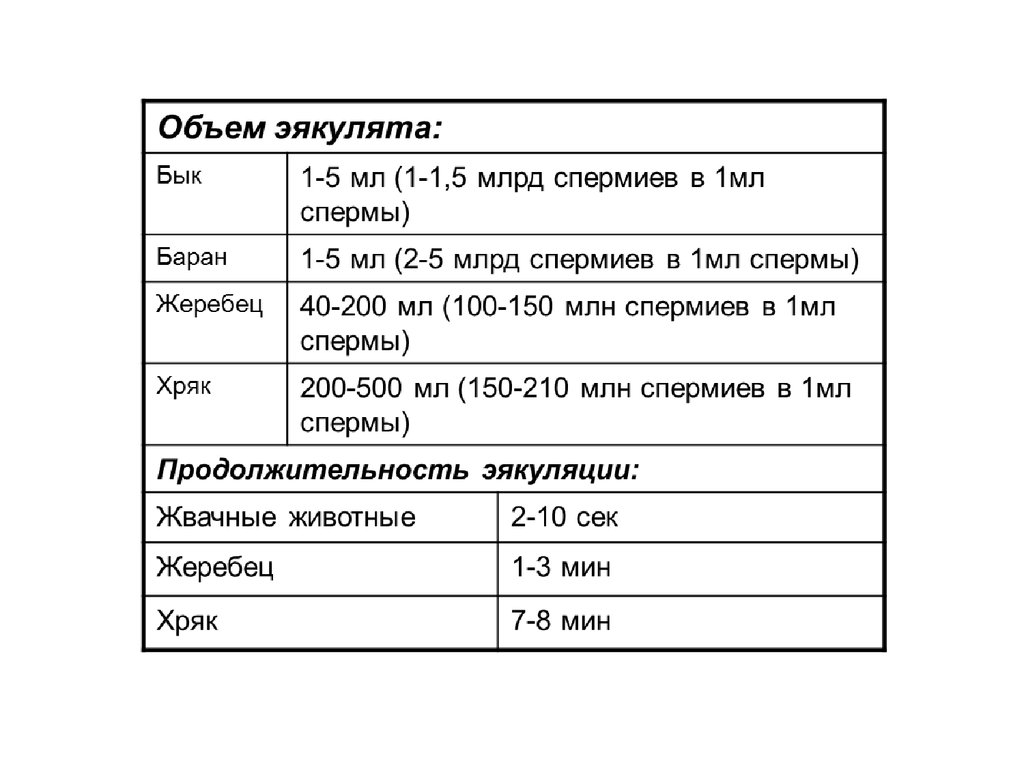 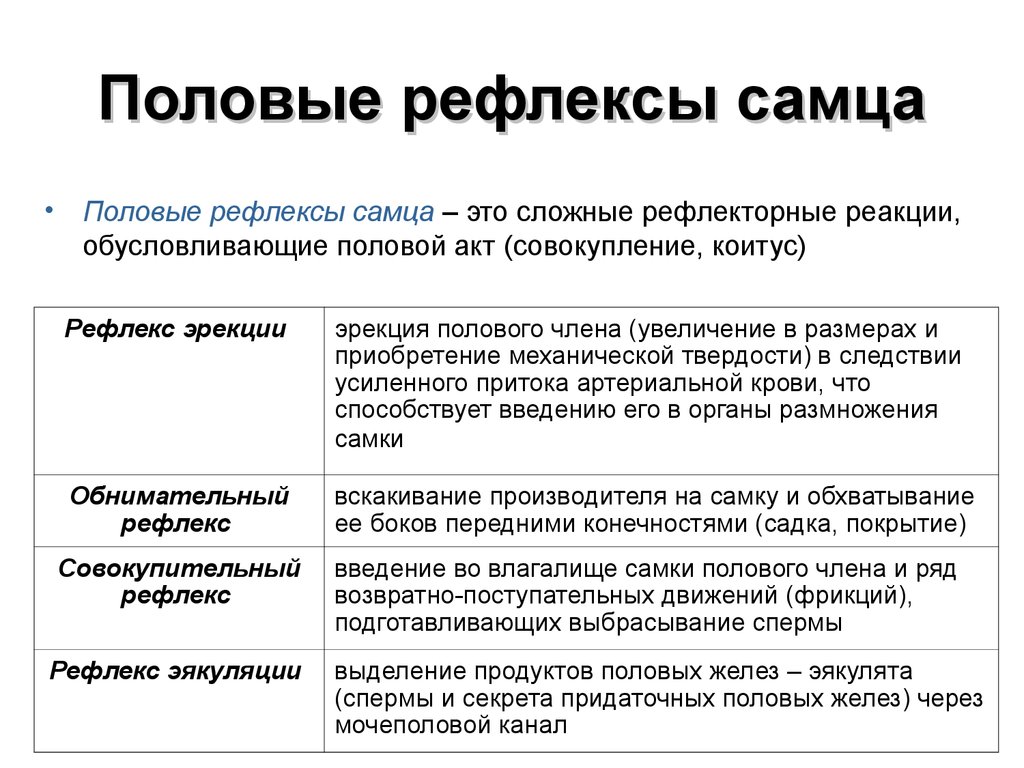 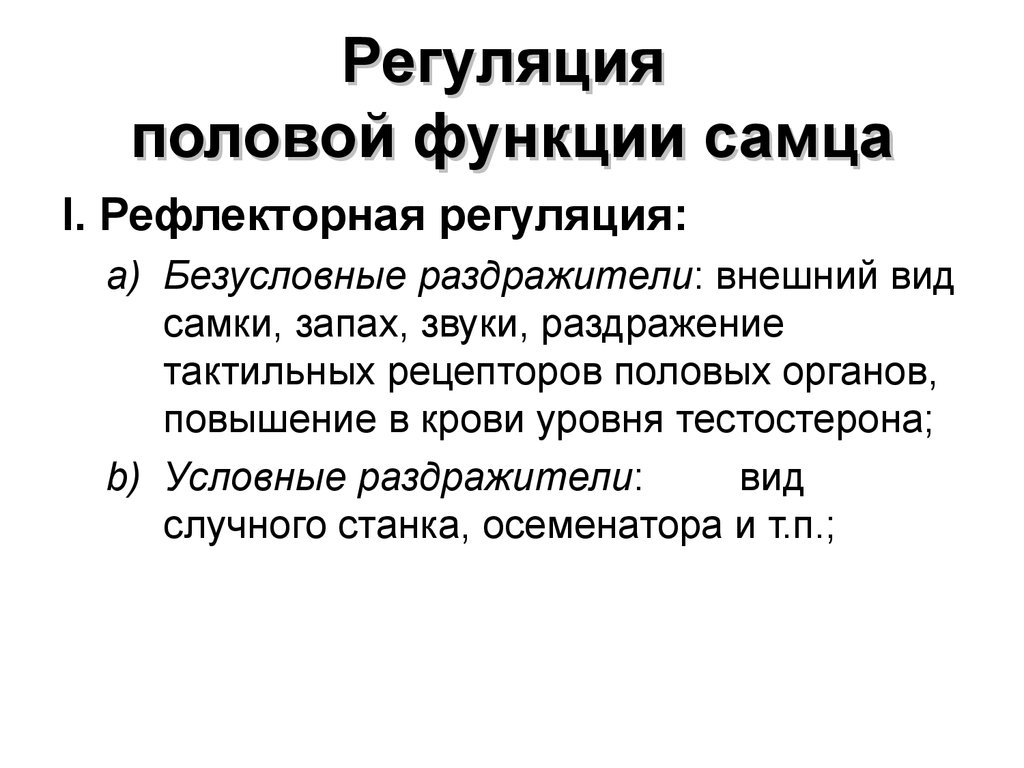 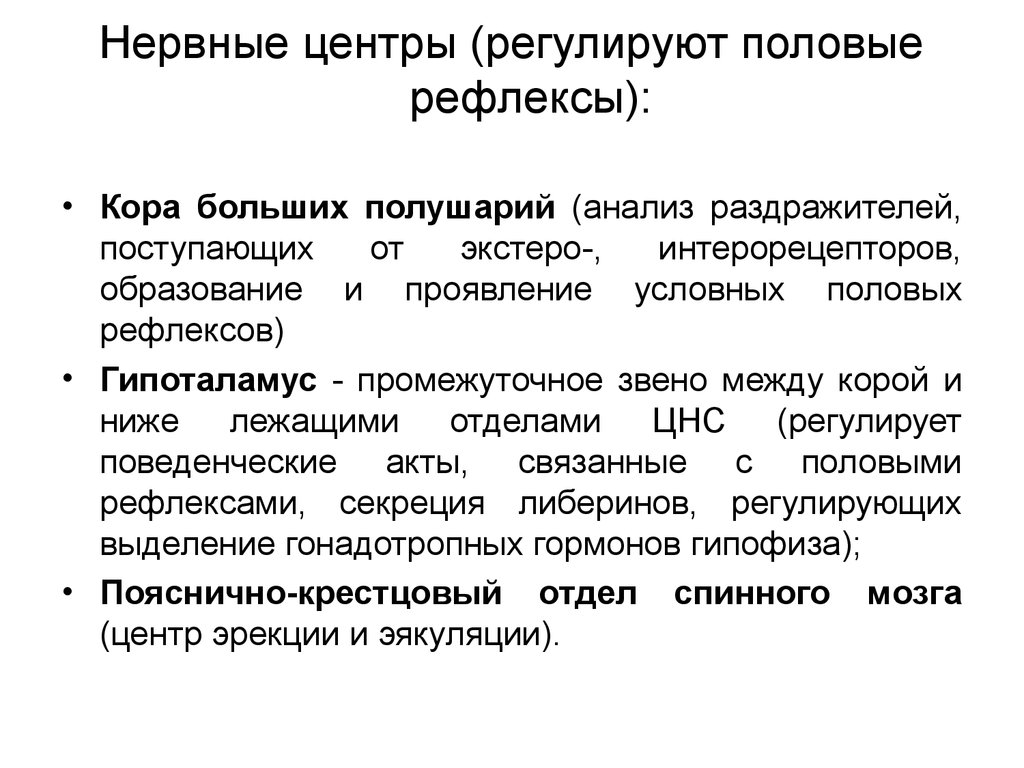 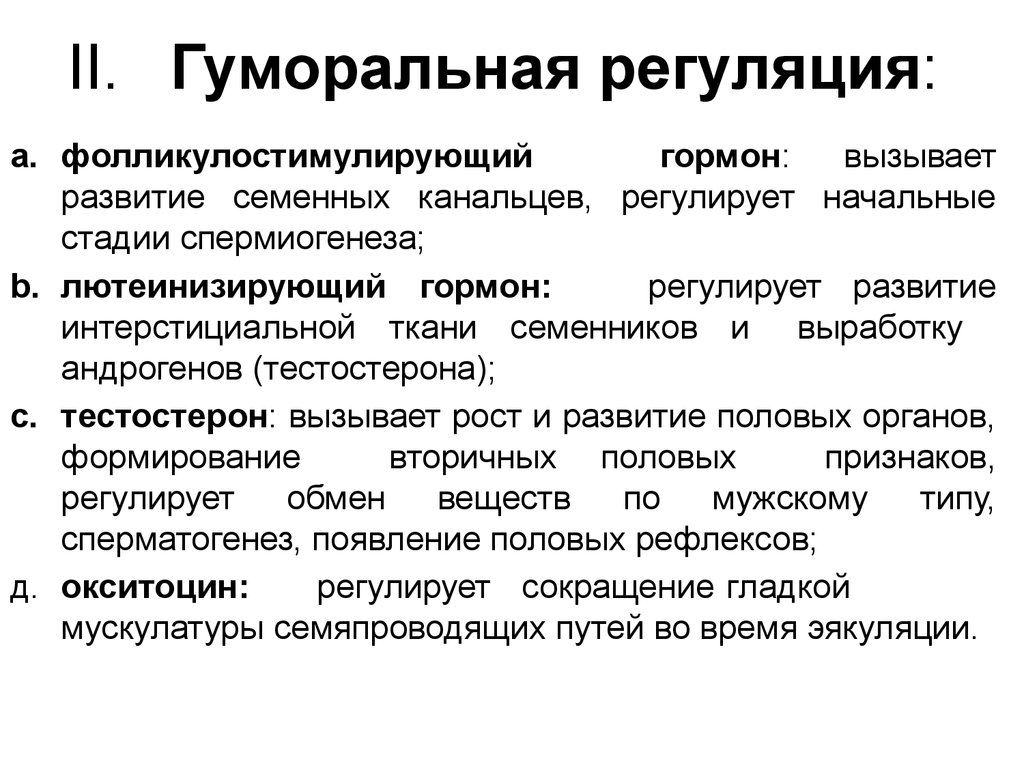 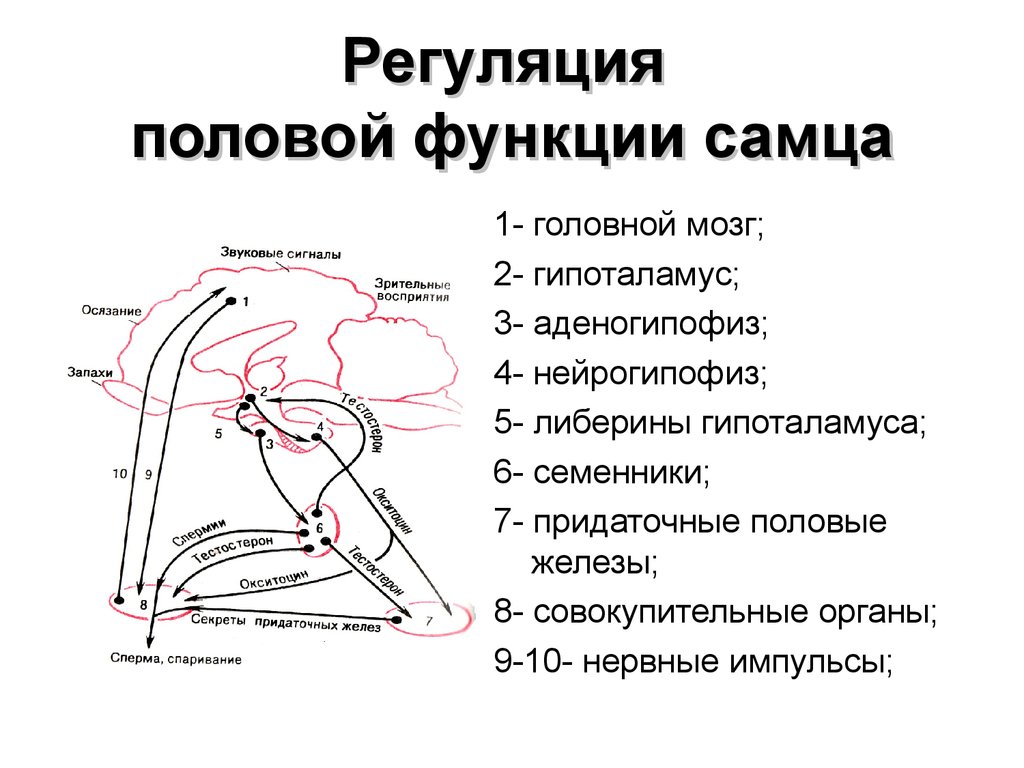 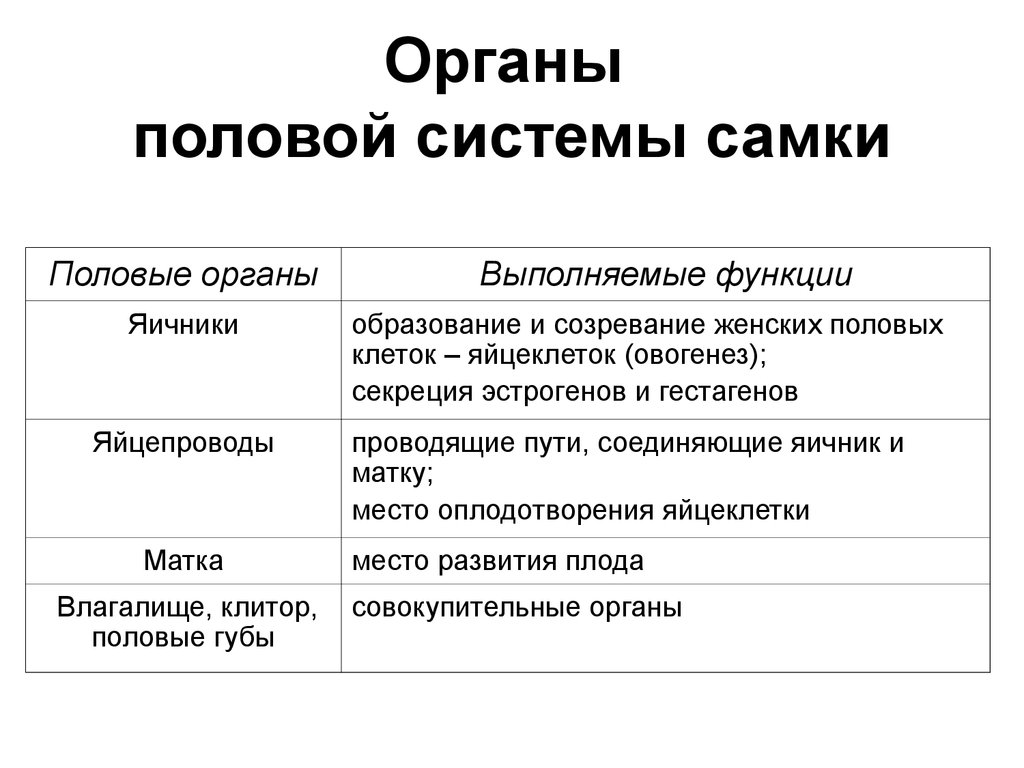 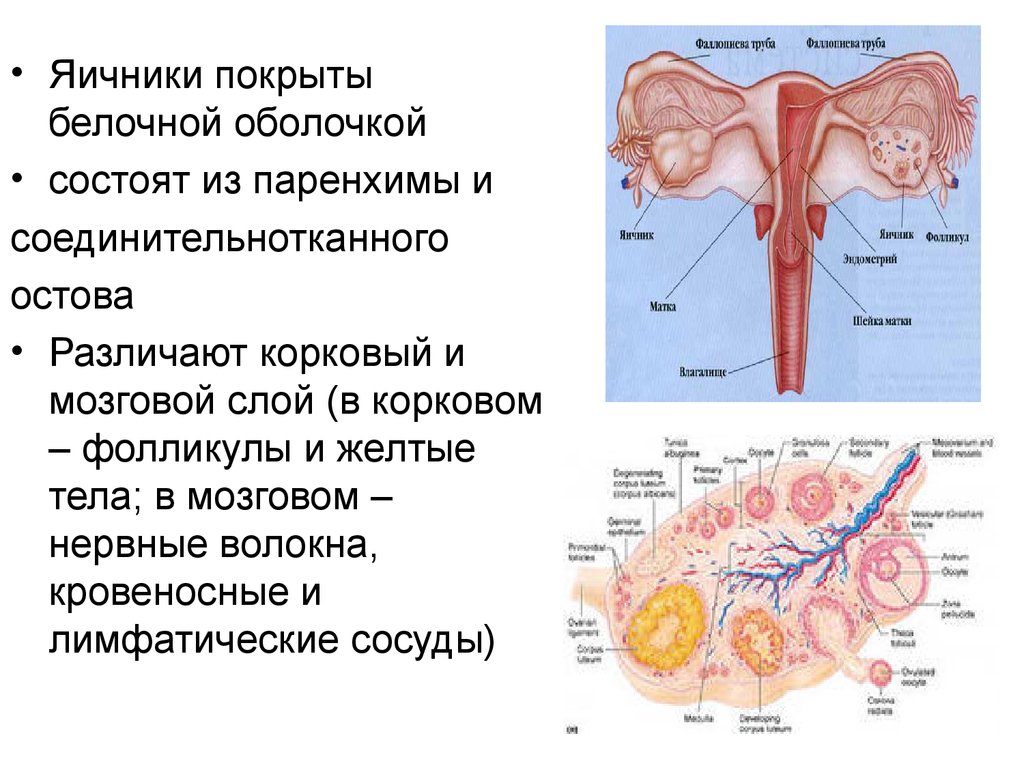 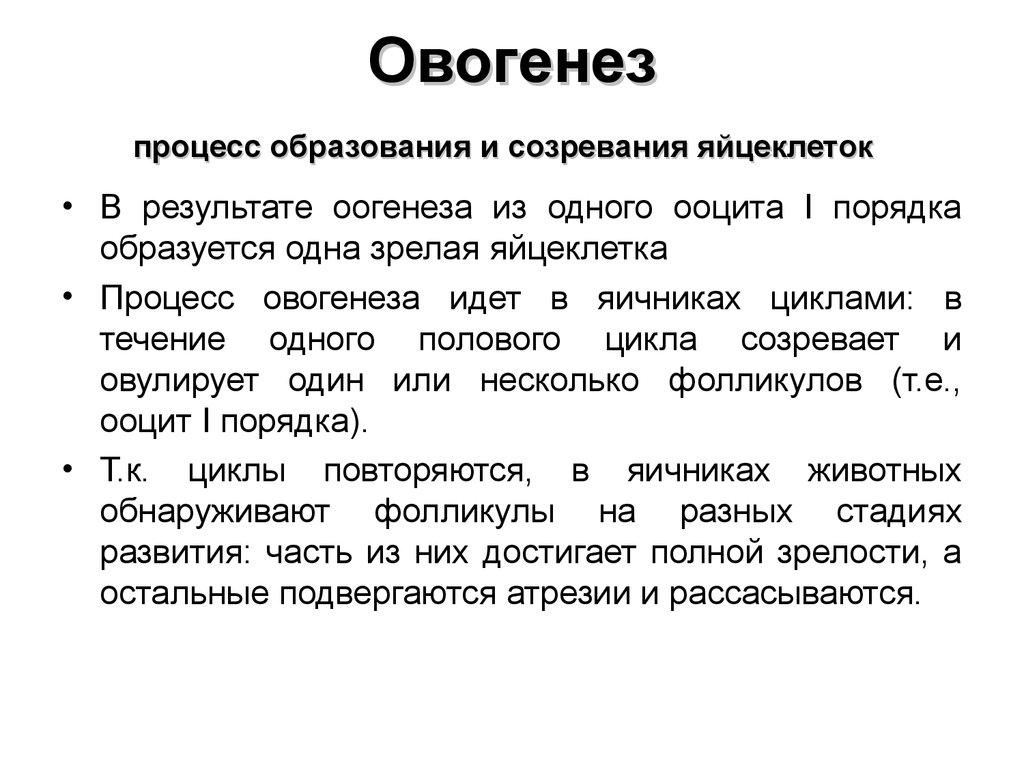 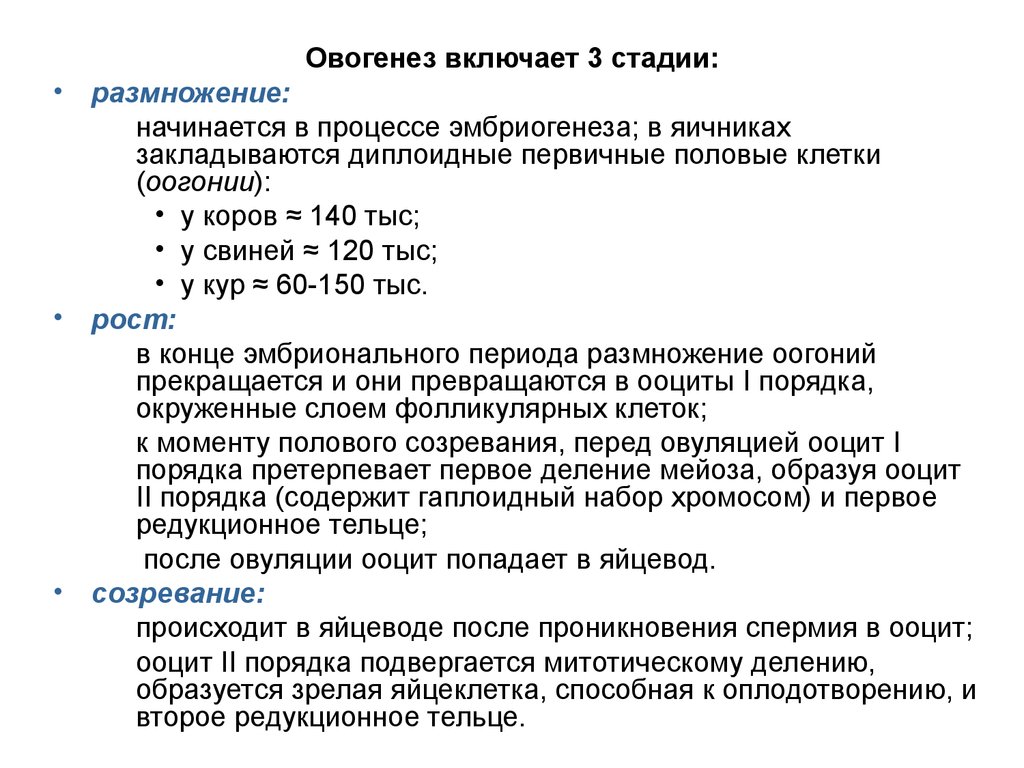 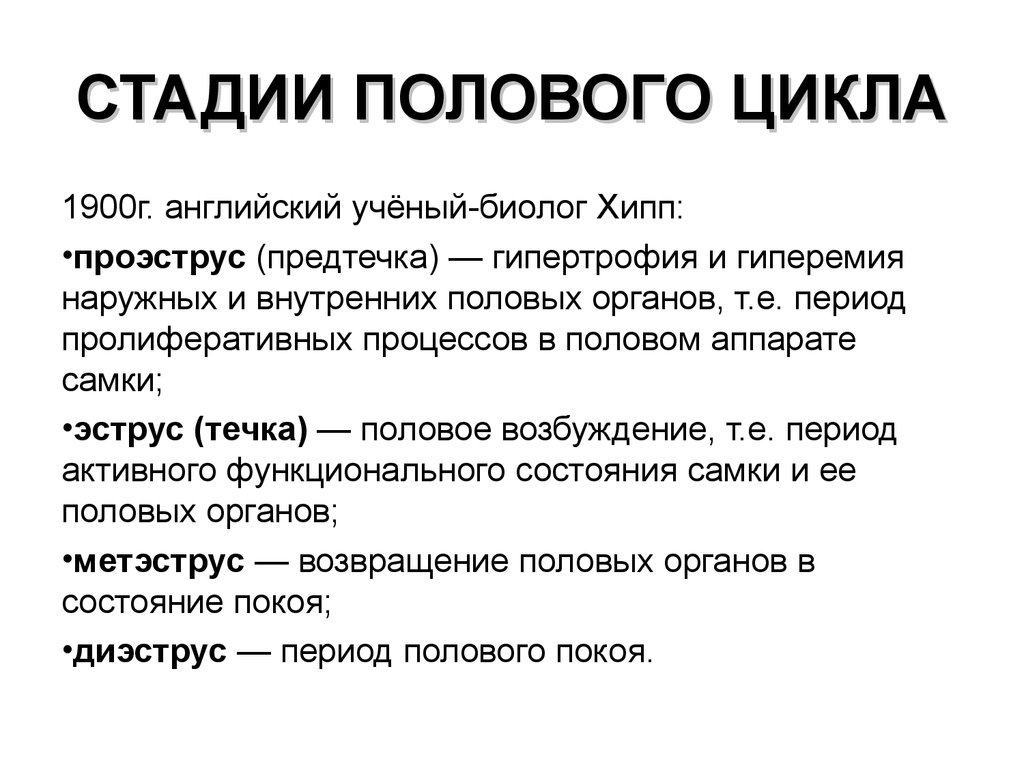 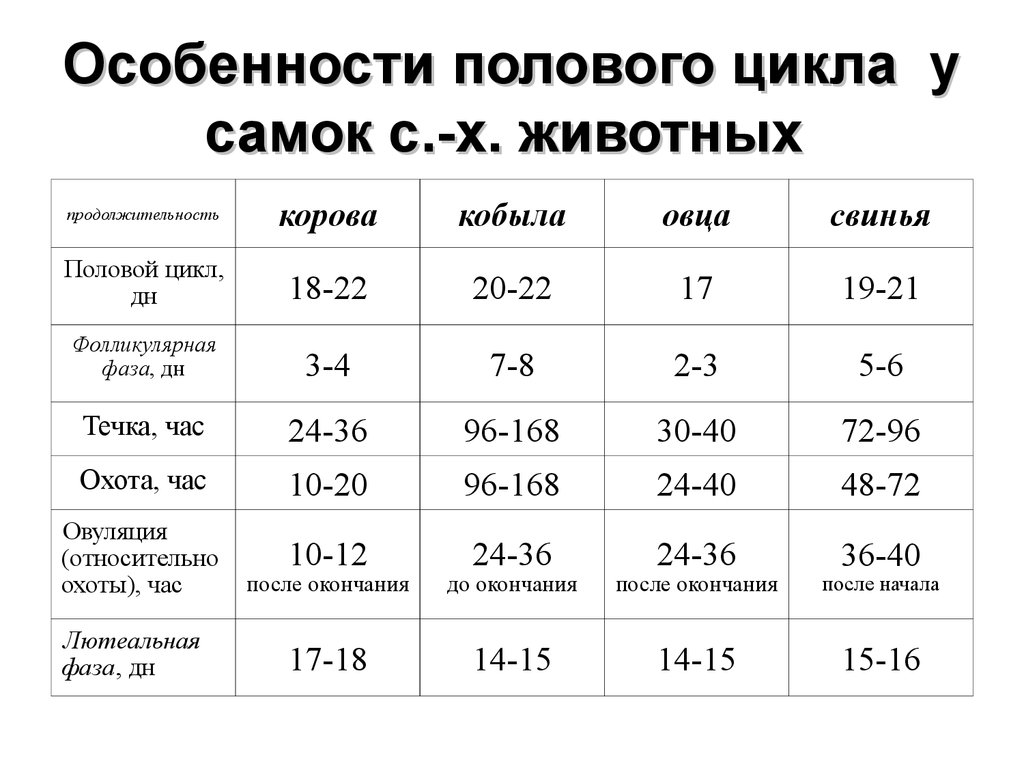 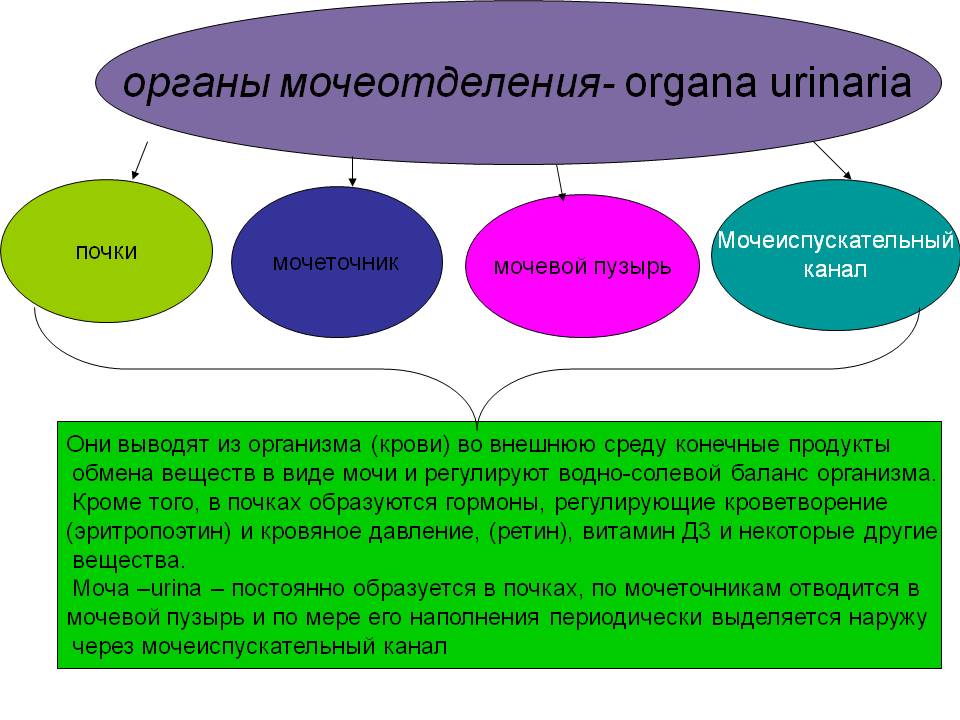 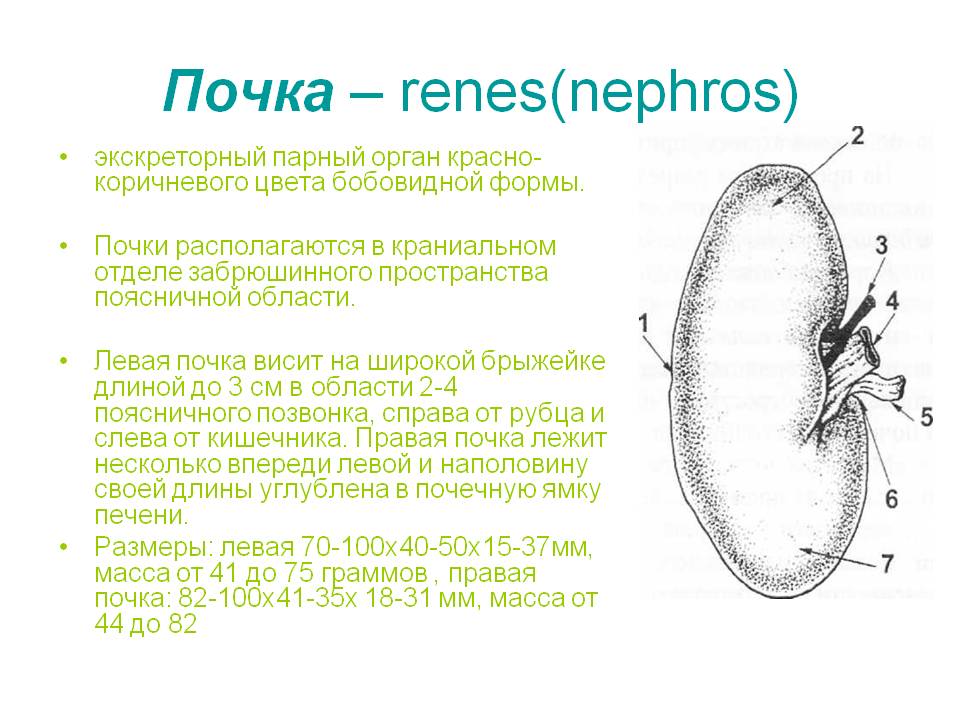 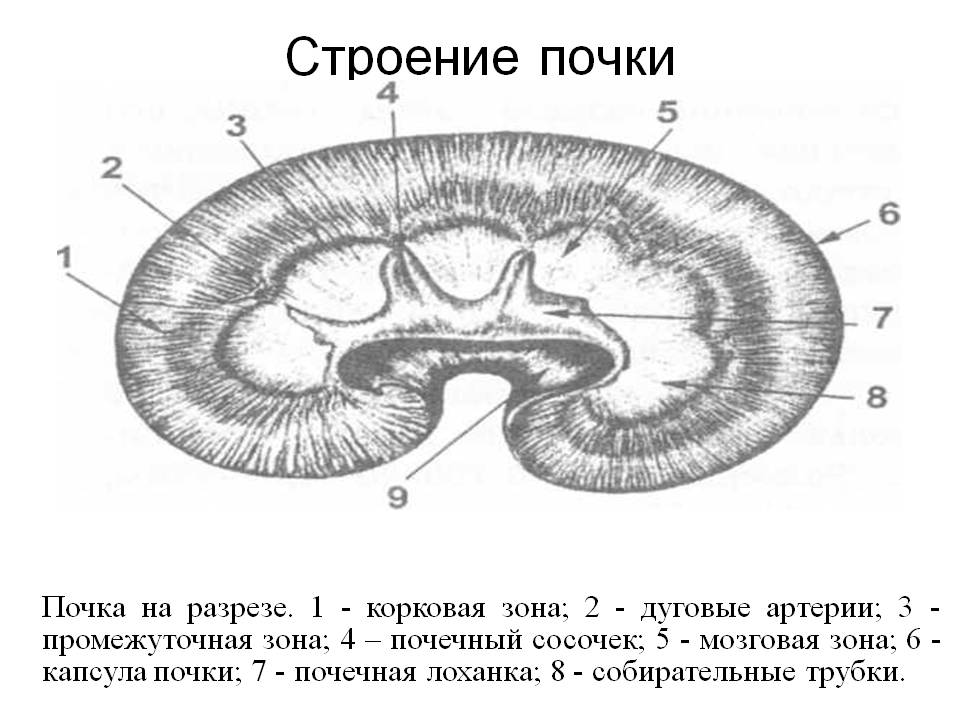 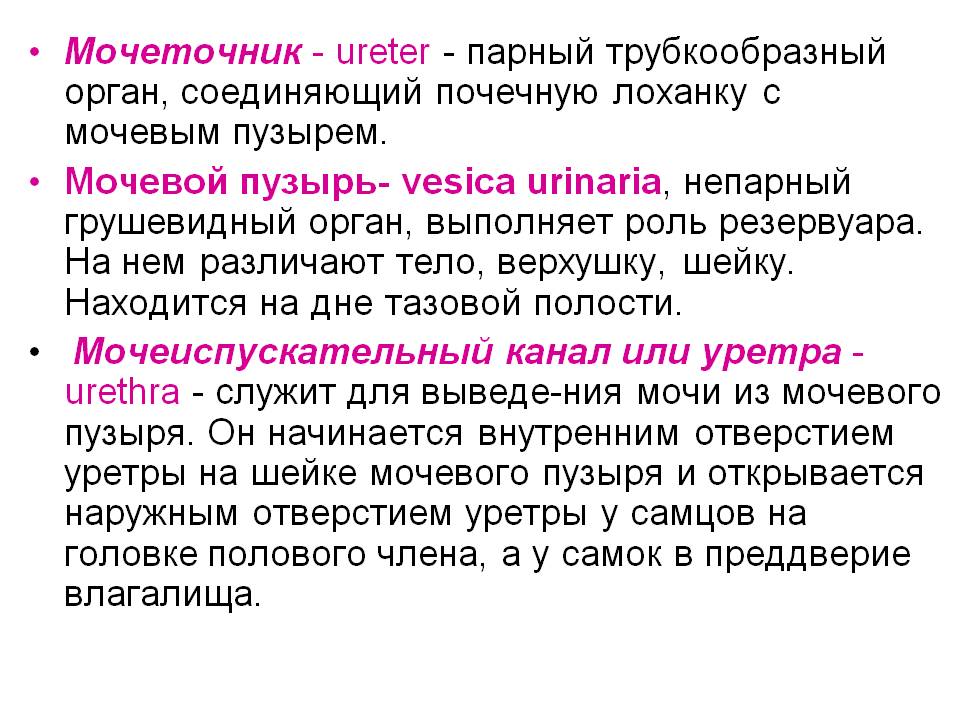